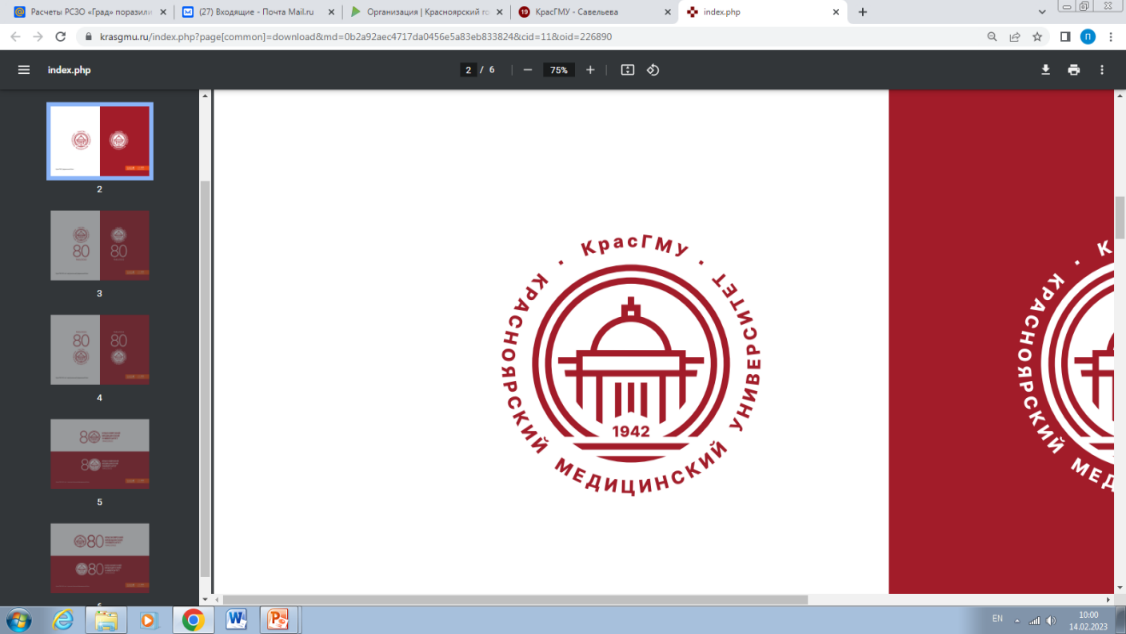 Тенденции развития фармацевтического рынка.Обзор коммерческого сегмента за 2023 год.
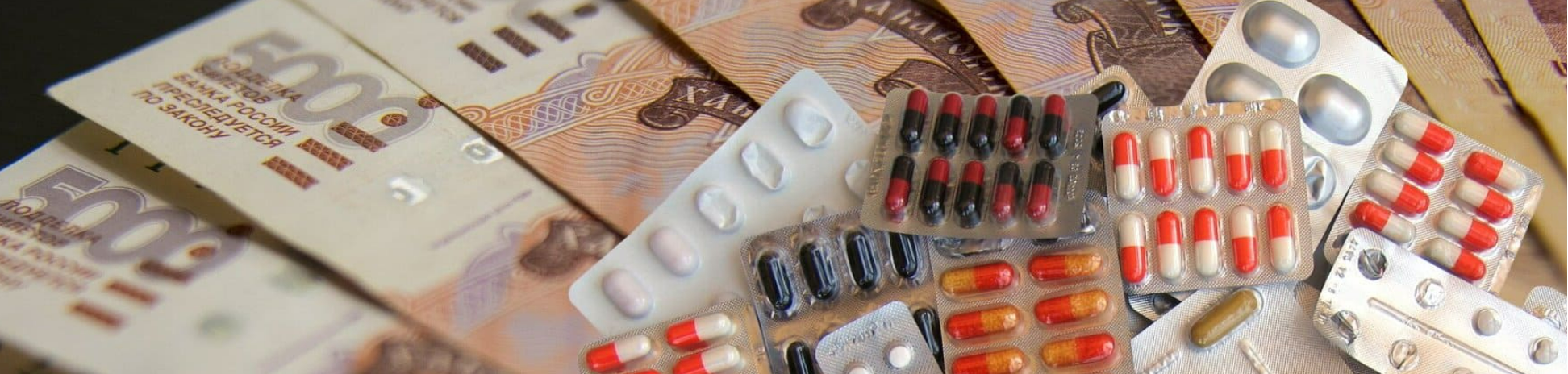 Кафедра Фармации ФГБОУ ВО КрасГМУ им. проф. В.Ф. Войно - Ясенецкого МЗ РФ
Лекция № 6 по дисциплине «Организация лекарственного обеспечения»  для студентов   4 курса фармацевтического факультета обучающихся по специальности 33.05.01 - Фармация 
старший преподаватель Краснопеева Ирина Владимировна
Красноярск, 2024
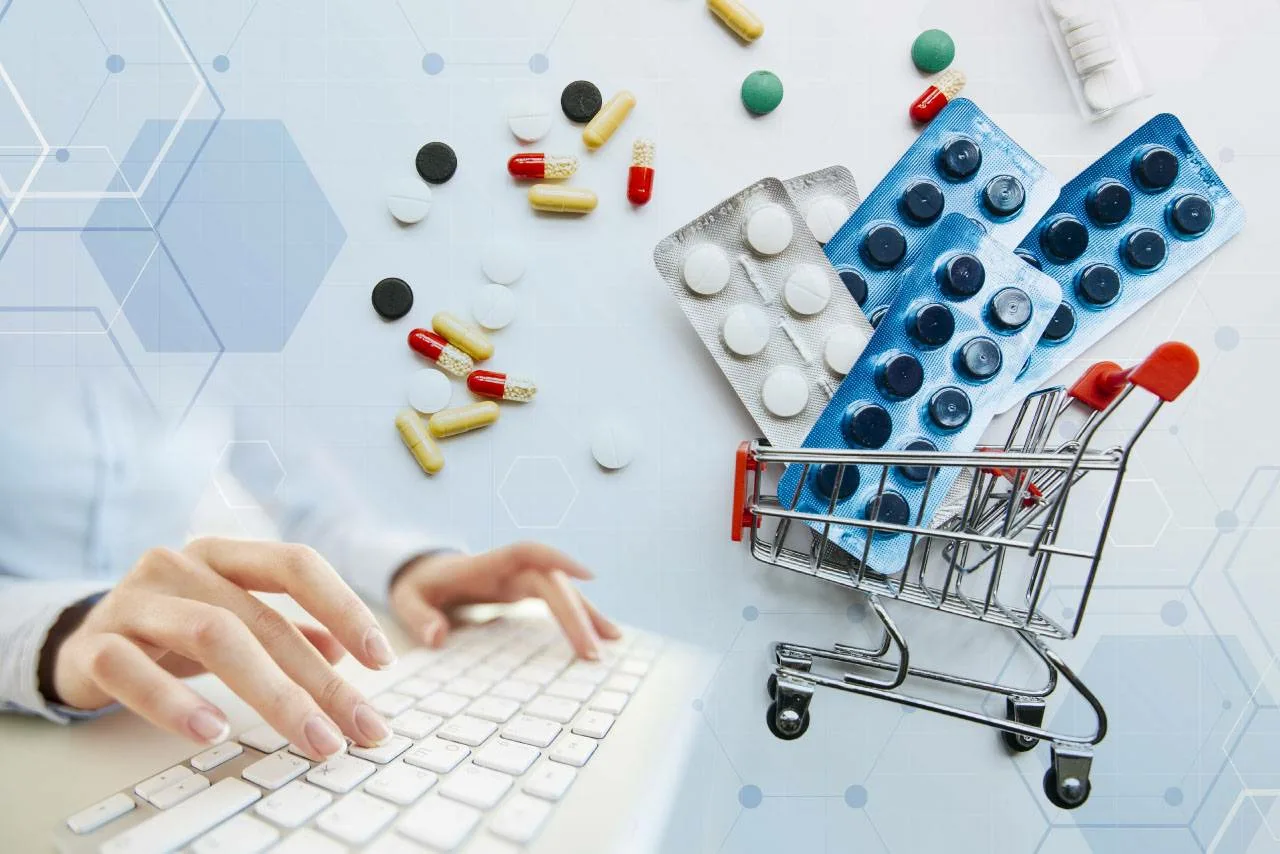 Фармацевтический рынок
– это часть рынка потребительских товаров и услуг, анализ которого осуществляется с использованием системного, маркетингового и институционального подходов.

– это совокупность экономических отношений, возникающих между его субъектами по поводу купли-продажи и назначения-потребления лекарственных средств и других товаров аптечного ассортимента.
Законы фарм рынка:
закон спроса
закон предложения 
закон стоимости.
Субъекты фармацевтического рынка – это участники рынка, активные по отношению к объектам, на которые они воздействуют
СУБЬЕКТЫ (ОРГАНИЗАЦИИ)
-  управления и регулирования;
научно-исследовательские;
производственные, оптовые и розничные;
потребителей;
информационно-аналитические;
подготовка кадров,
профессиональных общественных организаций.
ОБЪЕКТЫ
фармацевт. товары и услуги;
• парафармацевтические товары;
• фармацевтическая информация;
• вкусы и предпочтения потребителей;
• платежеспособная потребность;
• качество продукции, технологии и т.п.
Динамика глобального фармацевтического рынка 2018–2022 гг., млрд. долл.
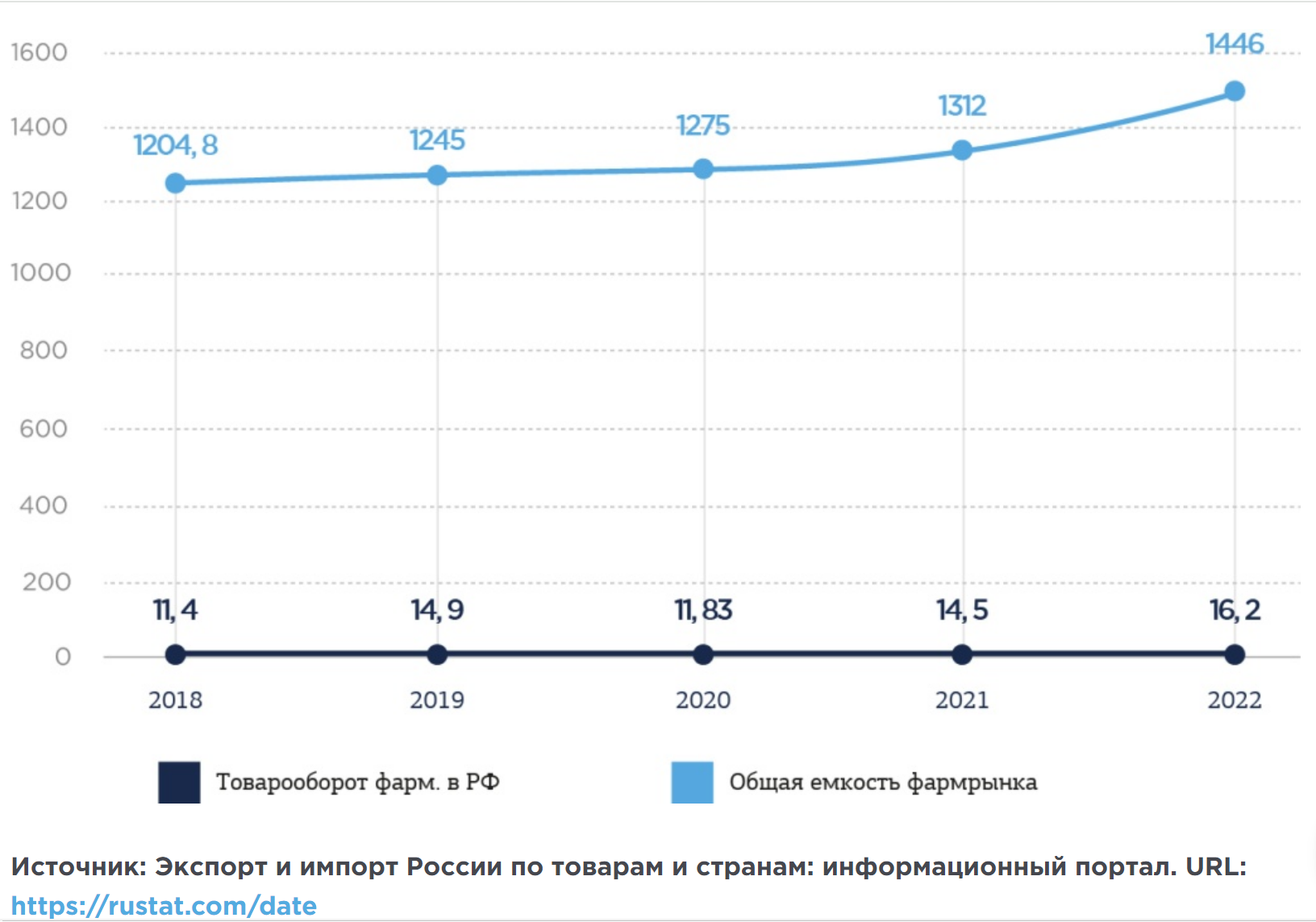 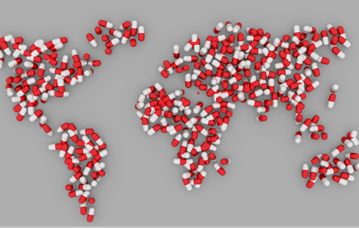 1. США - 40%
2. Китай - 22%, 
3. Индия - 13%, 4. Япония – 6,3% 5. Германия 4,2% 
….
9. Россия – 2,2%
Формы государственного регулирования фармацевтического рынка
разработка и утверждение нормативных документов, регулирующих порядок обращения ЛС и лицензирование фармацевтической деятельности;
регулирование экспорта и импорта фармацевтической продукции;
стандартизация объемов и качества оказания фармацевтической и медицинской помощи;
совершенствование системы                                                           регистрации и сертификации ЛП и иных                                                    товаров аптечного ассортимента; 
финансовая и налоговая политика;
 социальная защита потребителей
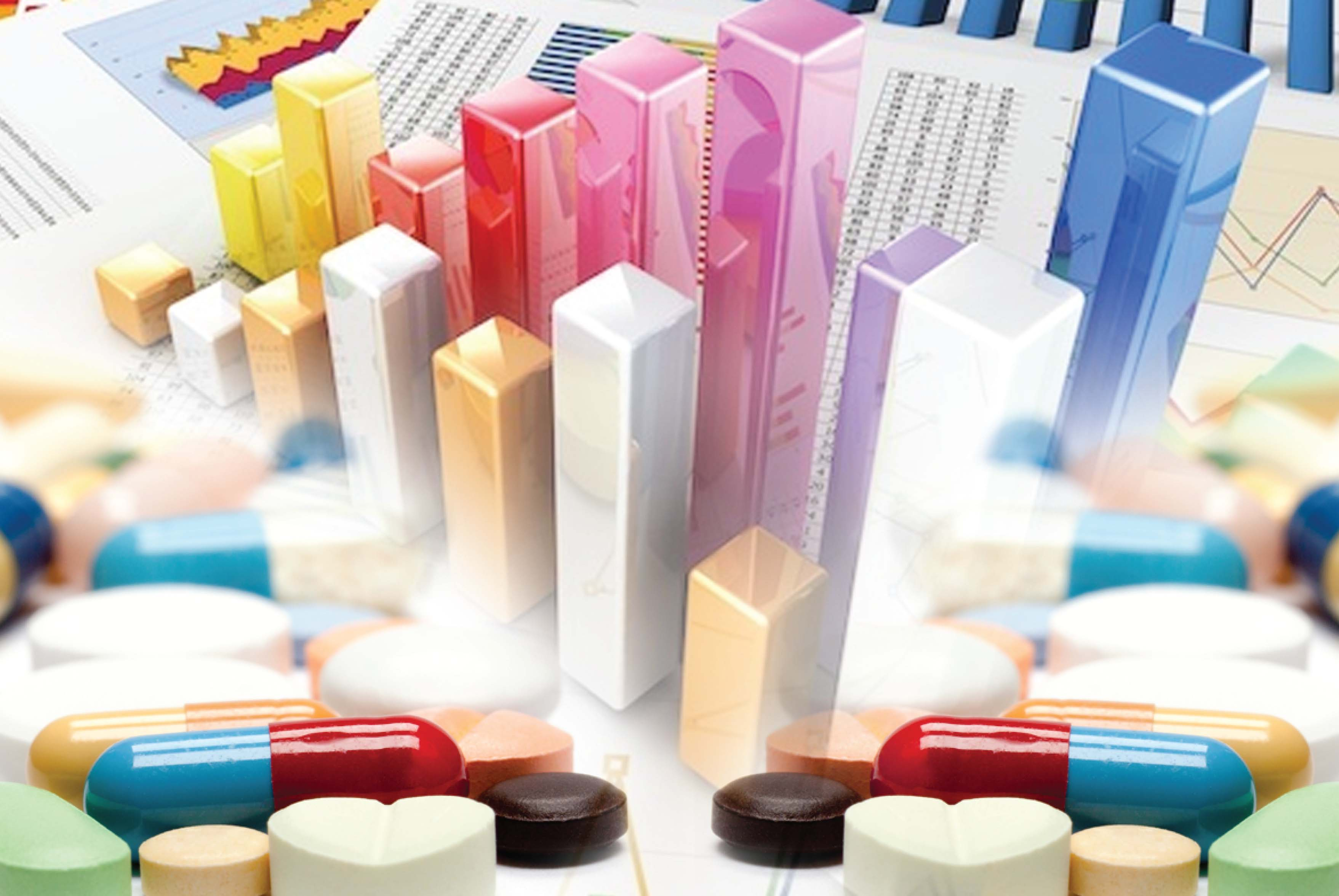 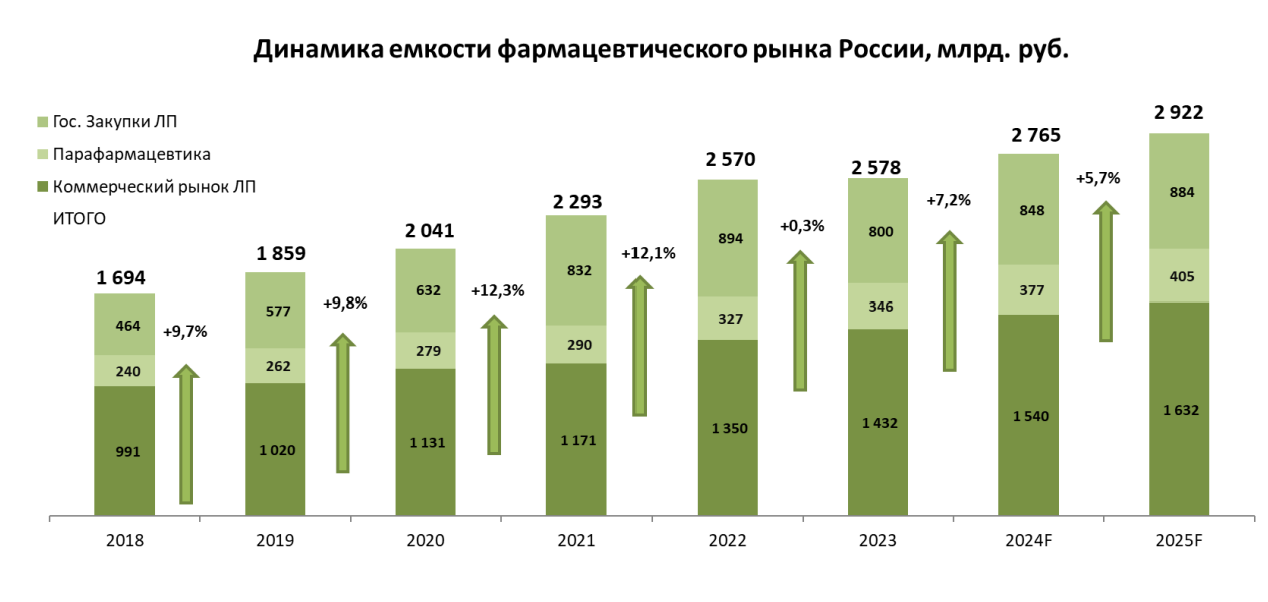 Рост рынка сохраняется (прогноз на 2024-2025гг.) 
Драйвер роста рынка – розничные аптеки
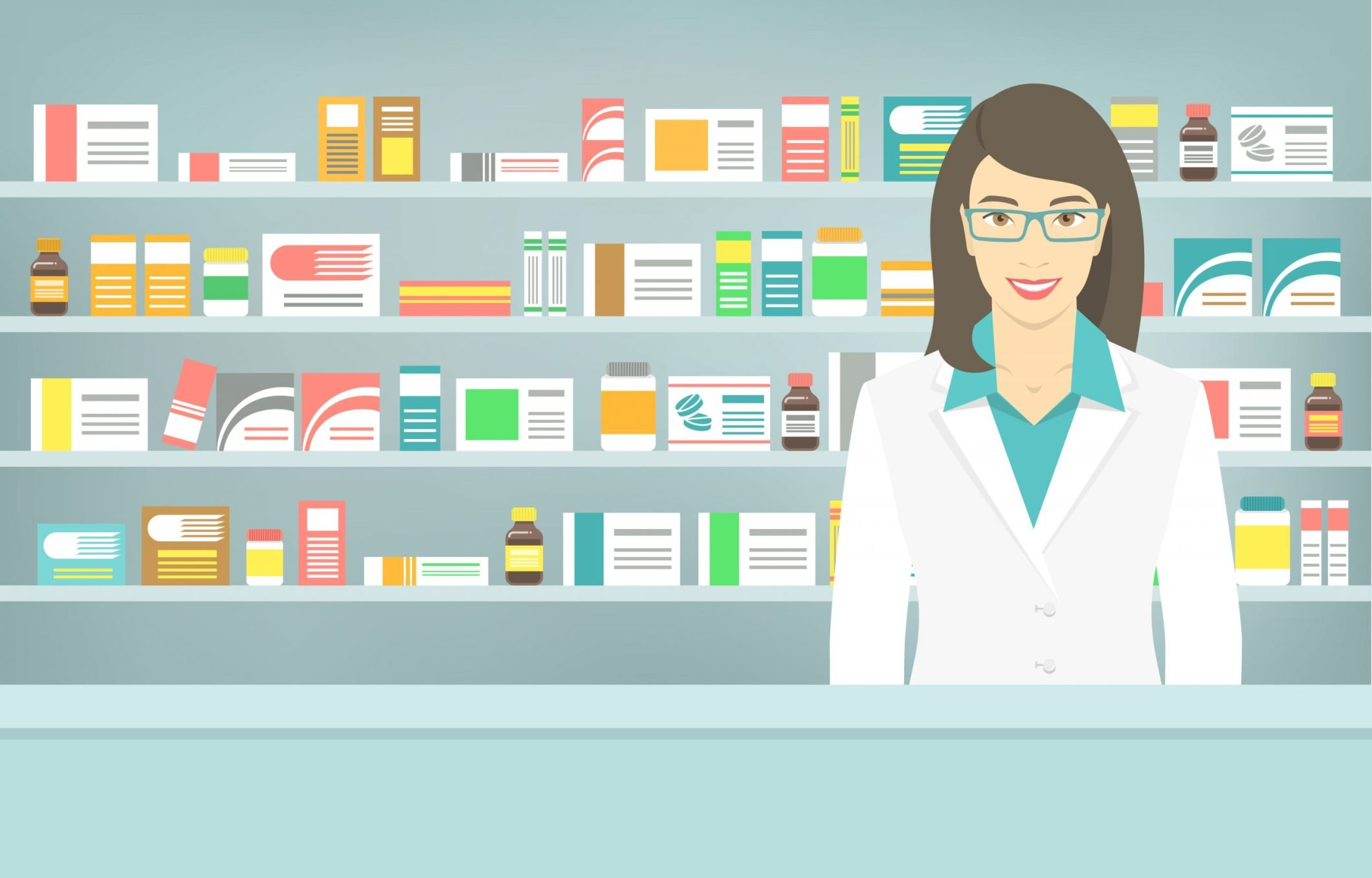 Драйверы экономического роста
это совокупность различных сложных механизмов, которые улавливают потенциальный рыночный спрос и направляют импульсы, идущие от точек роста, захватывая разнообразные активы, в мощное течение, которое меняет экономику страны. 
механизмы, обеспечивающие связь между источником роста и экономической системой.
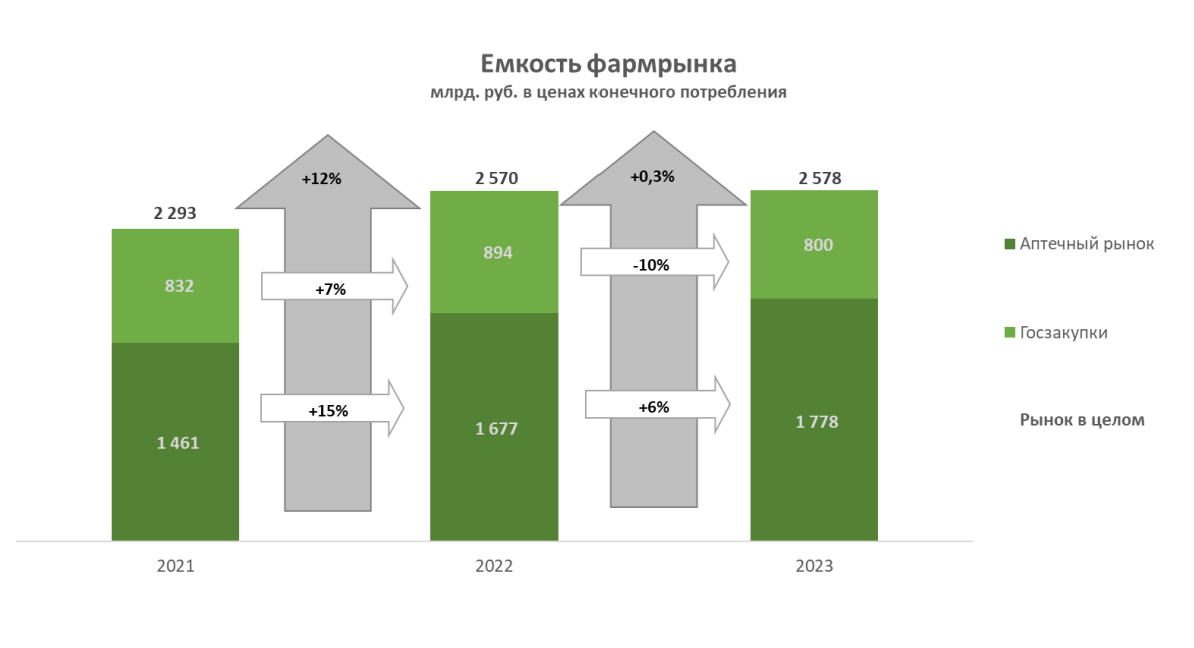 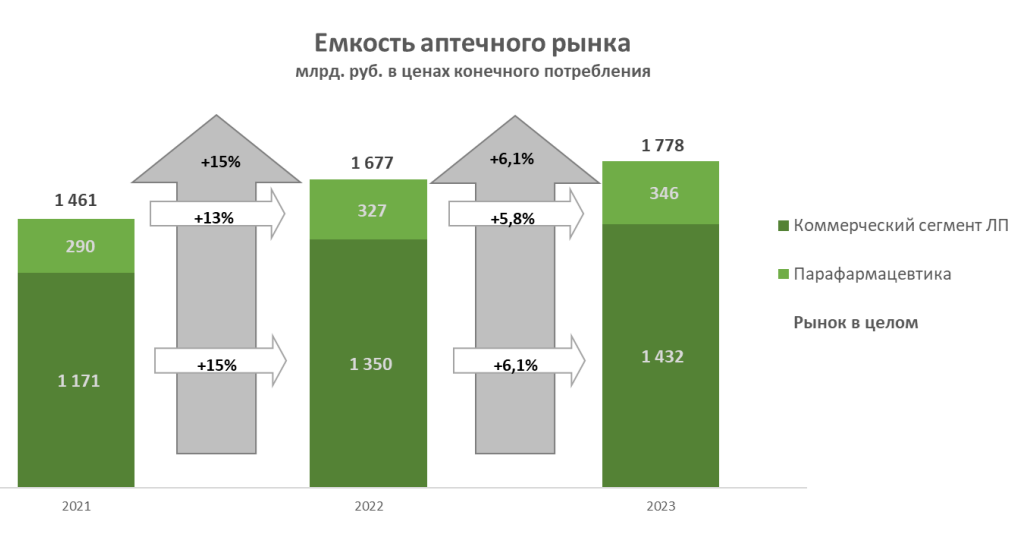 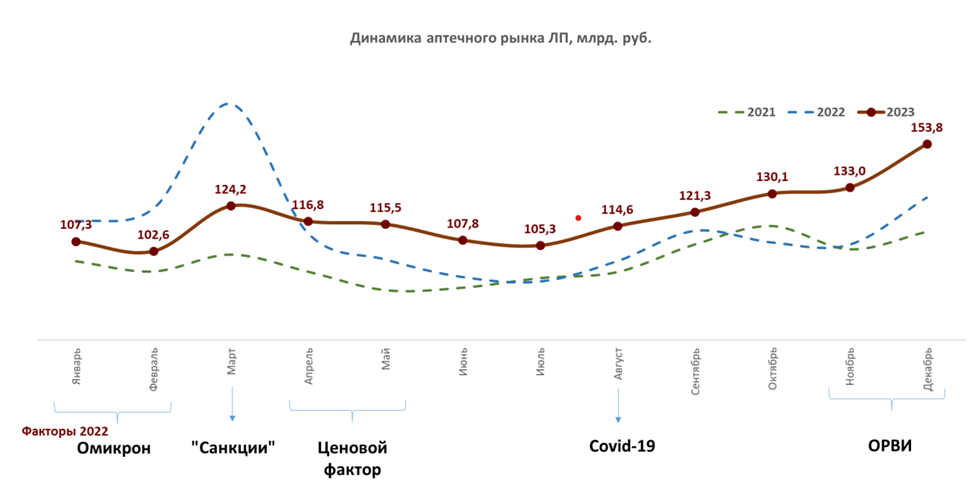 Изменения аптечного рынка в денежном выражении по месяцам
Факторы роста рынка
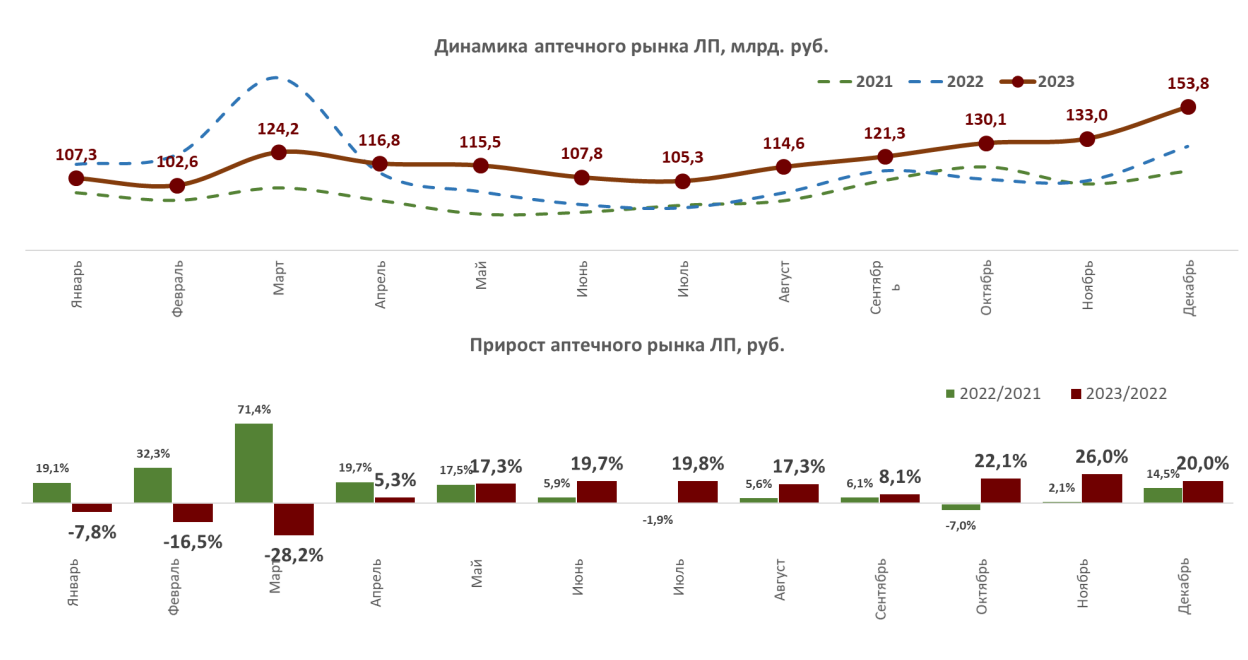 Динамика общего объема фармацевтического рынка России                                        в натуральном и денежном выражении в 2018-2022 гг.
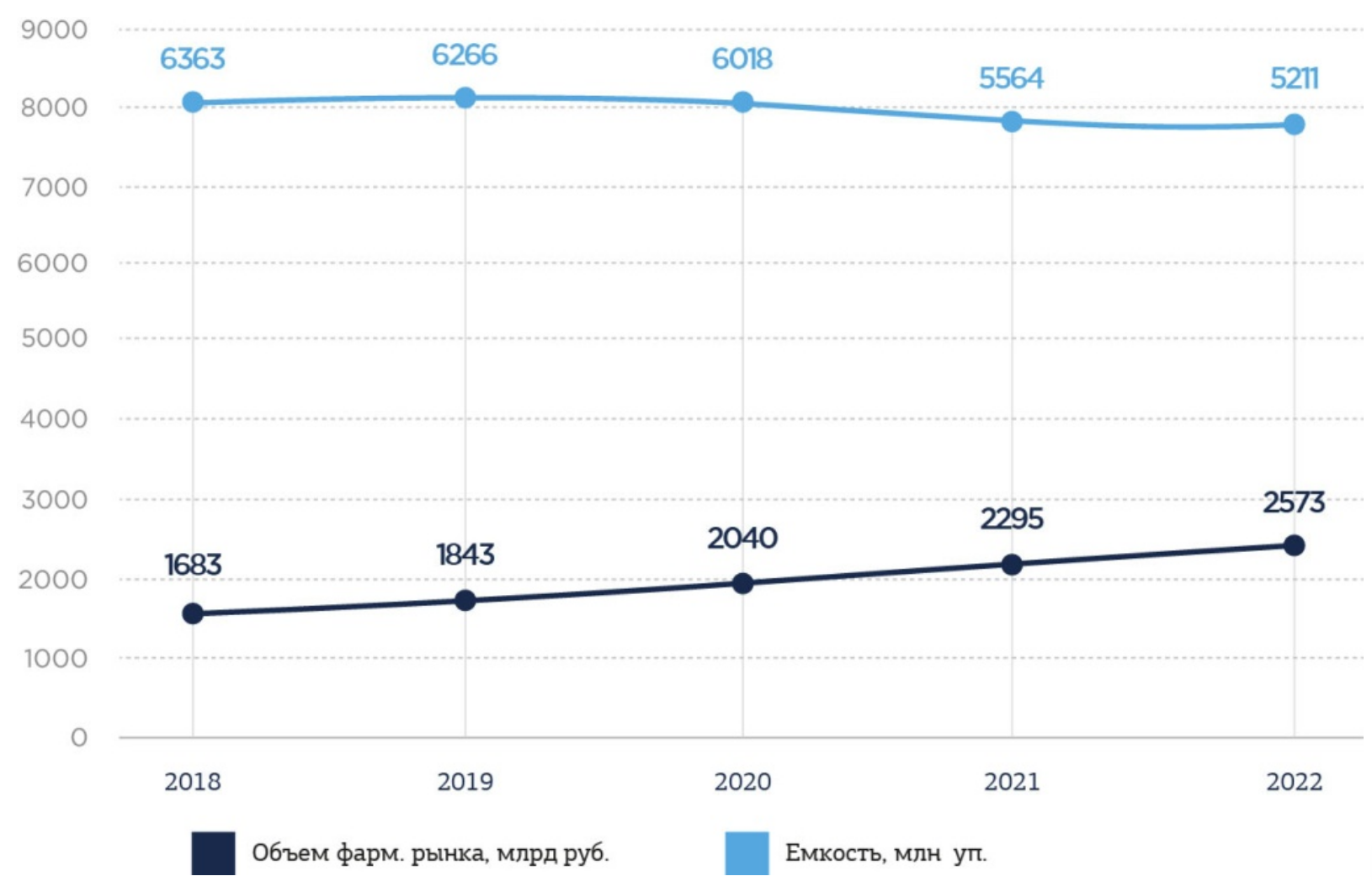 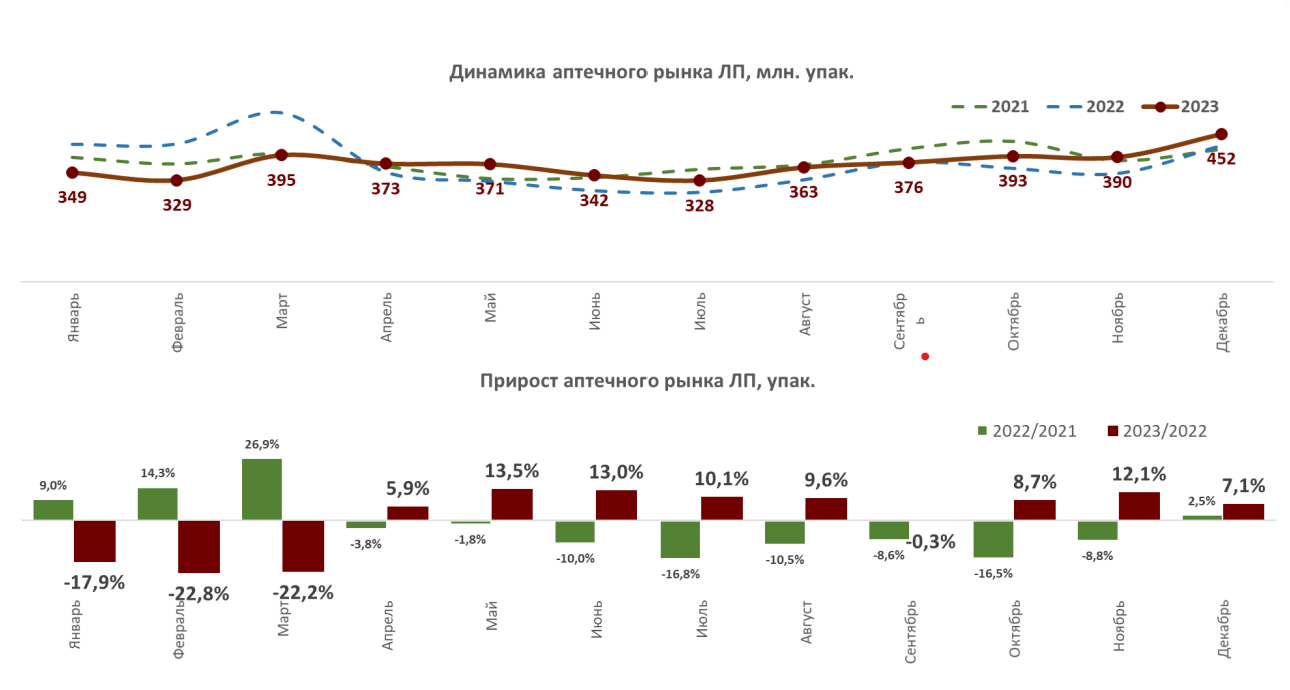 Структура фармацевтического рынка России в разрезе основных сегментов в стоимостном и натуральном выражении в 2018-2022 гг.
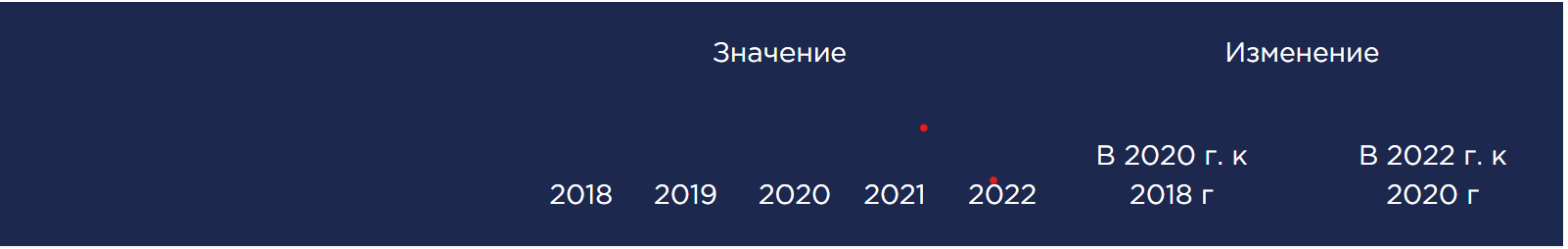 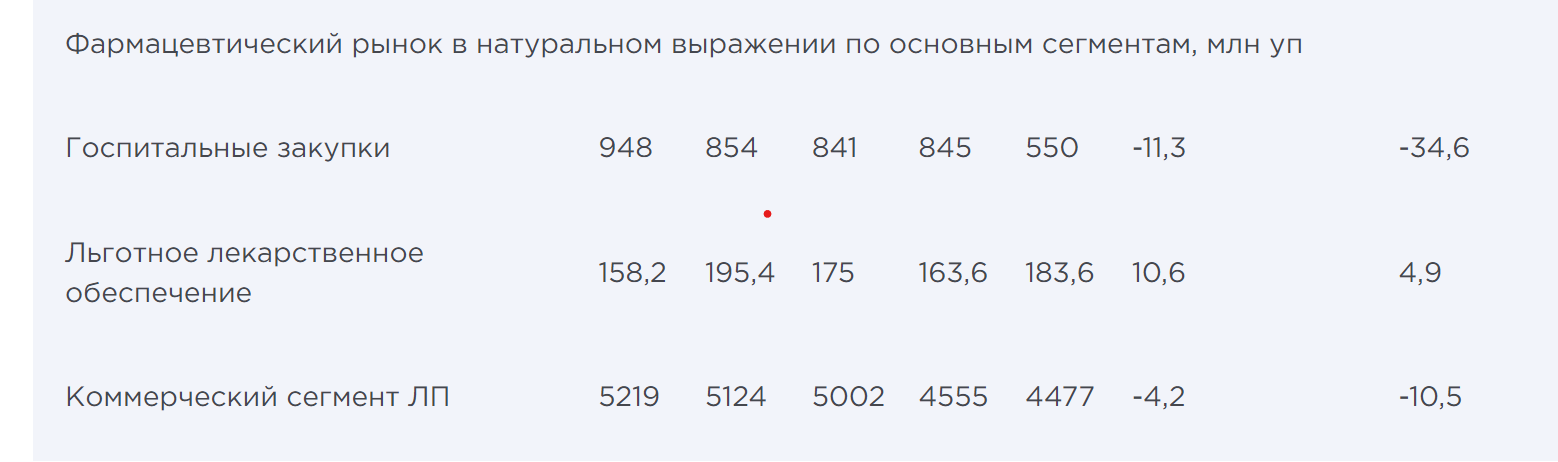 Структура фарминдустрии в России
Фармацевтический рынок России в разрезе происхождения ЛП в денежном выражении в 2018-2022 гг.
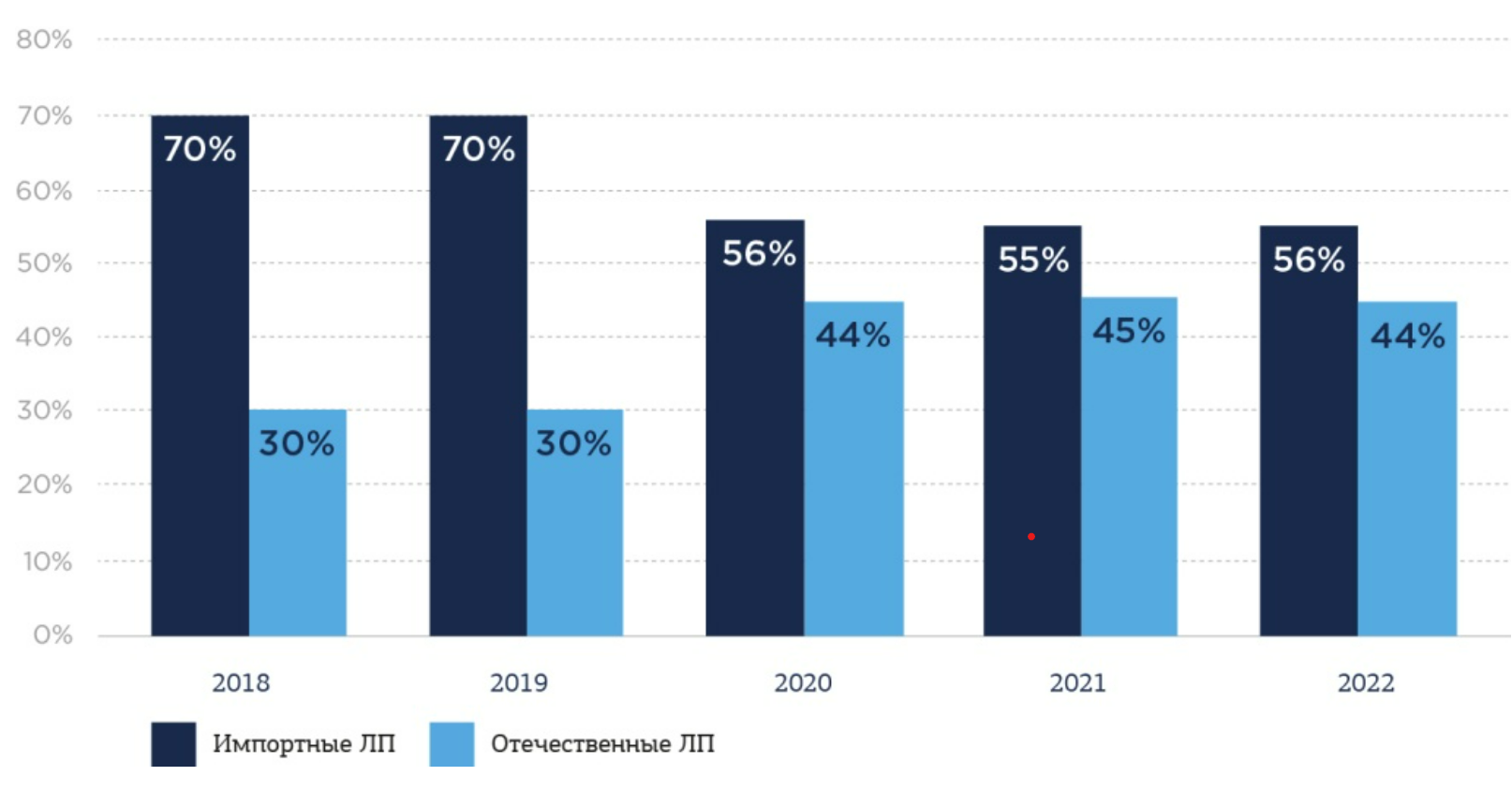 Структура фармацевтического рынка России в разрезе происхождения ЛП в натуральном выражении в 2018-2022 гг.
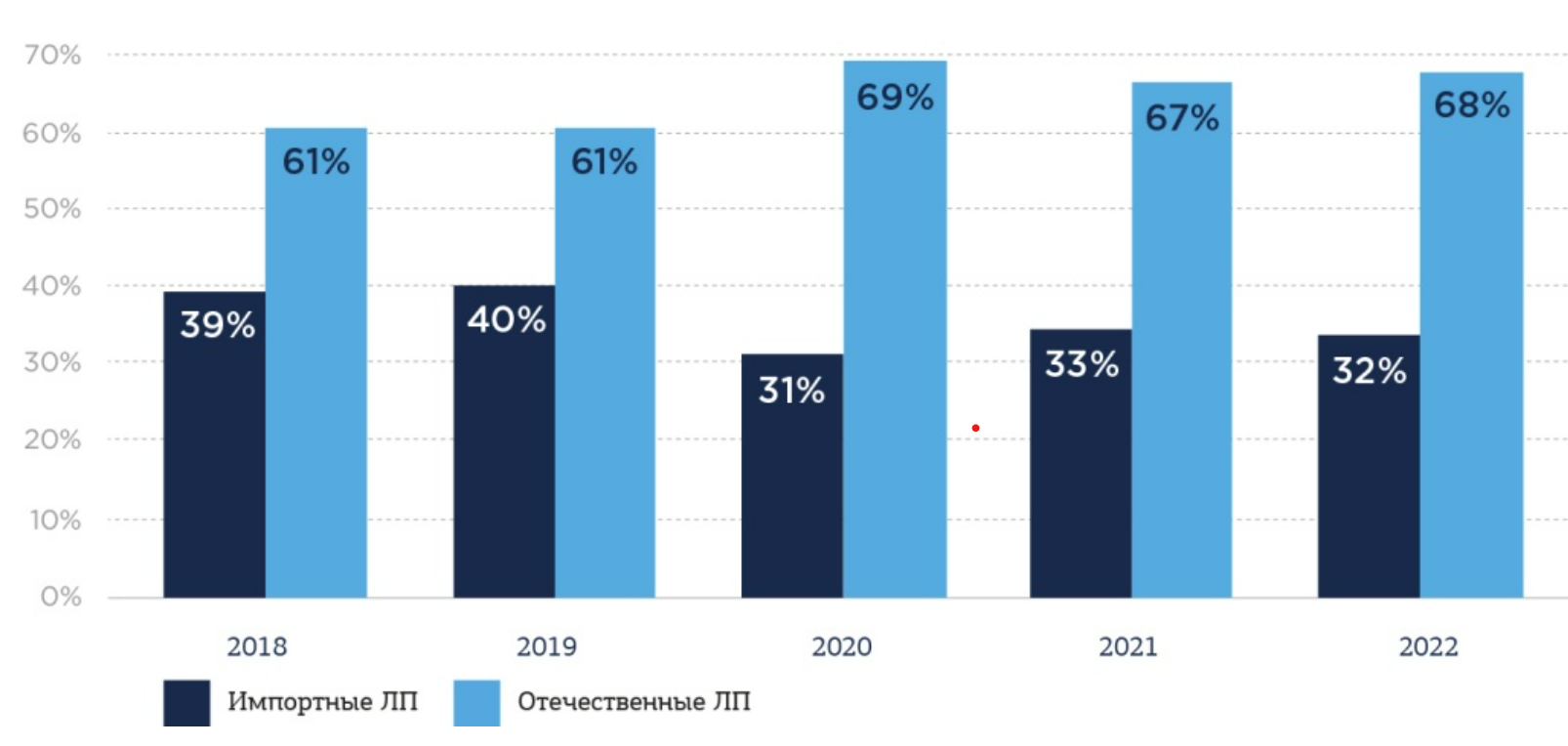 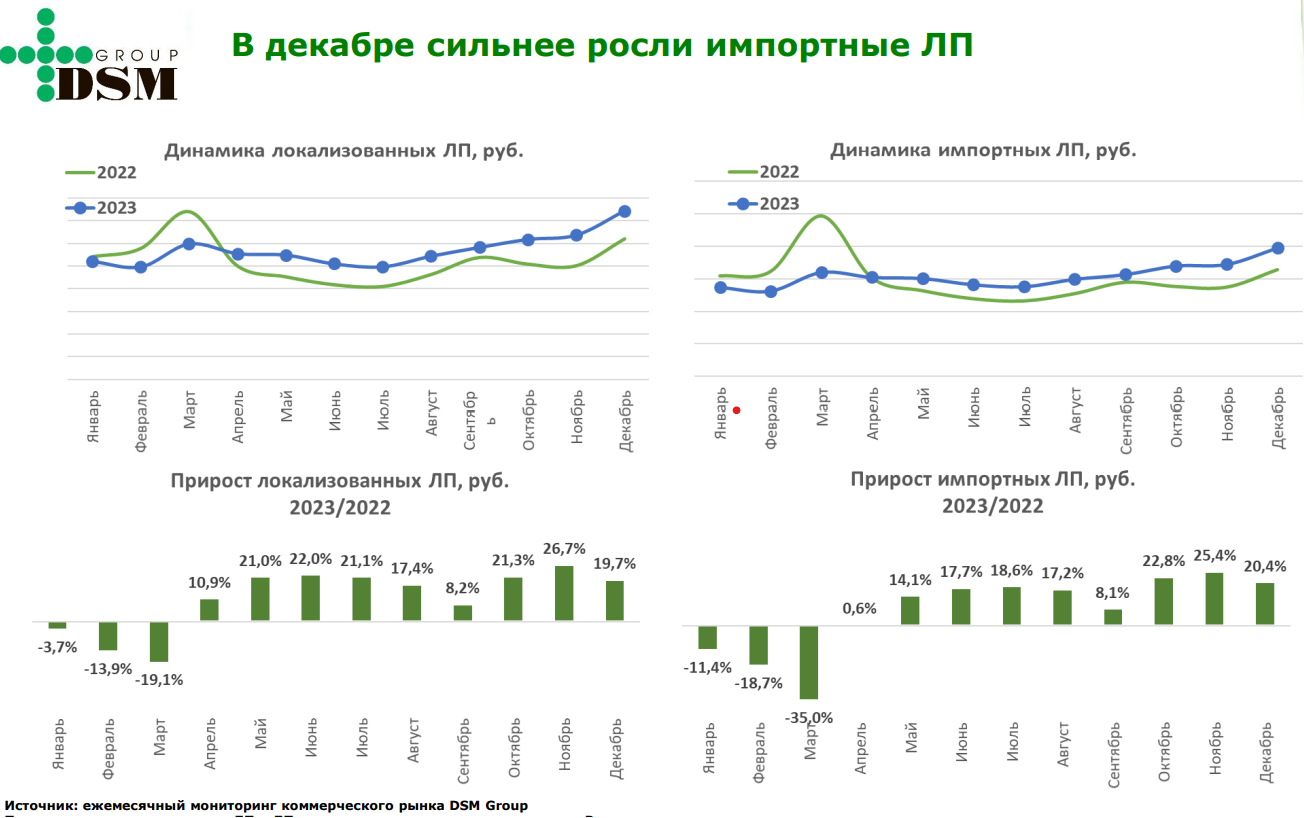 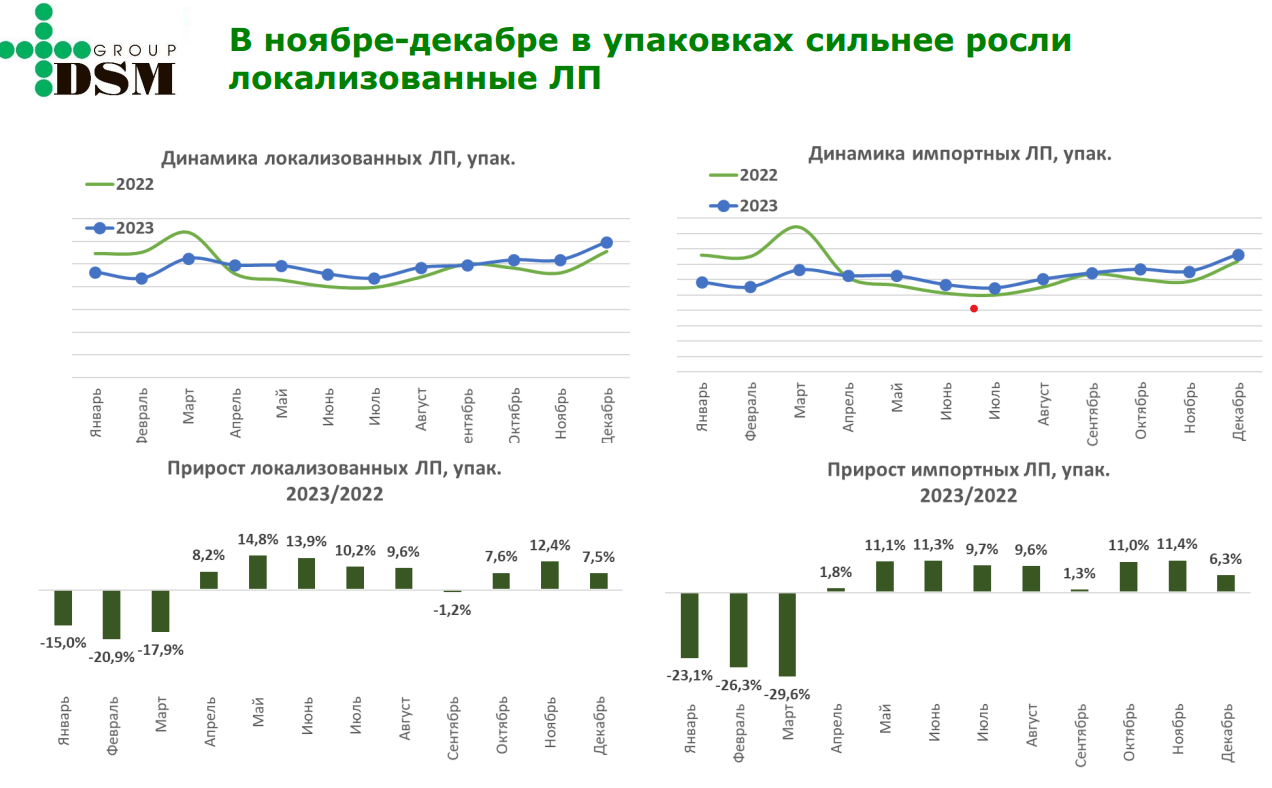 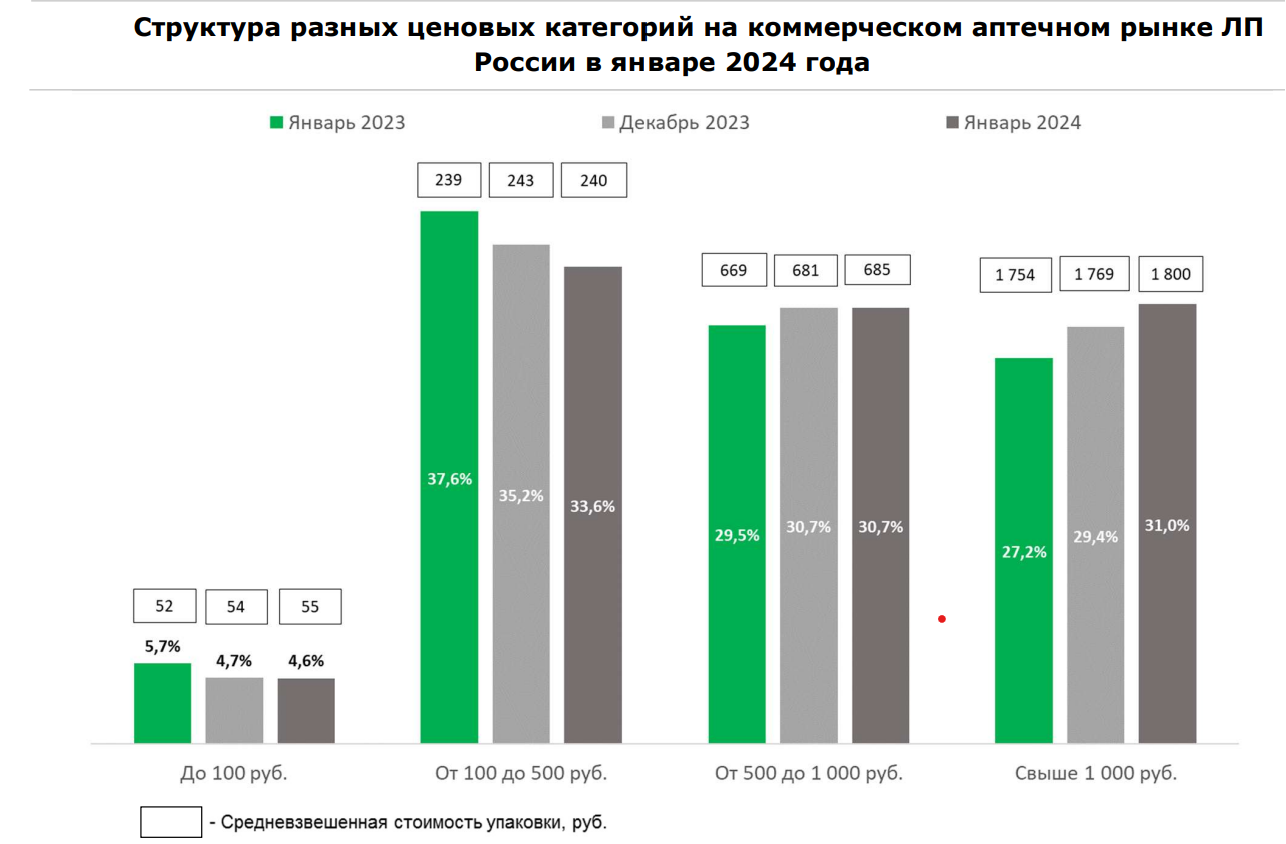 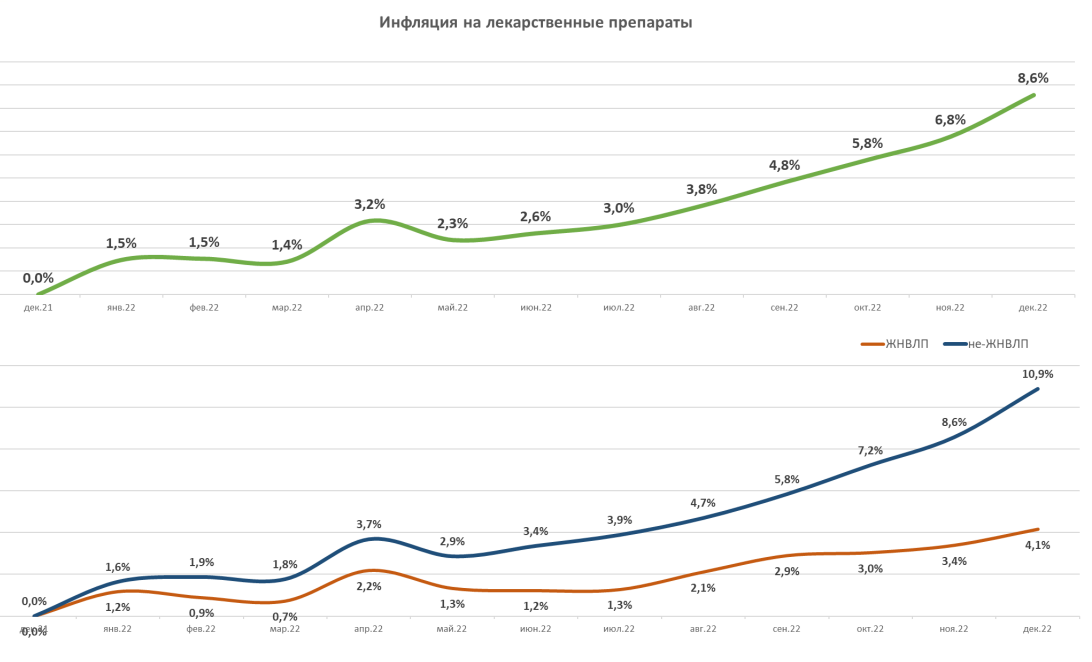 Соотношение объёмов продаж ЛП                                                            рецептурного и безрецептурного отпуска
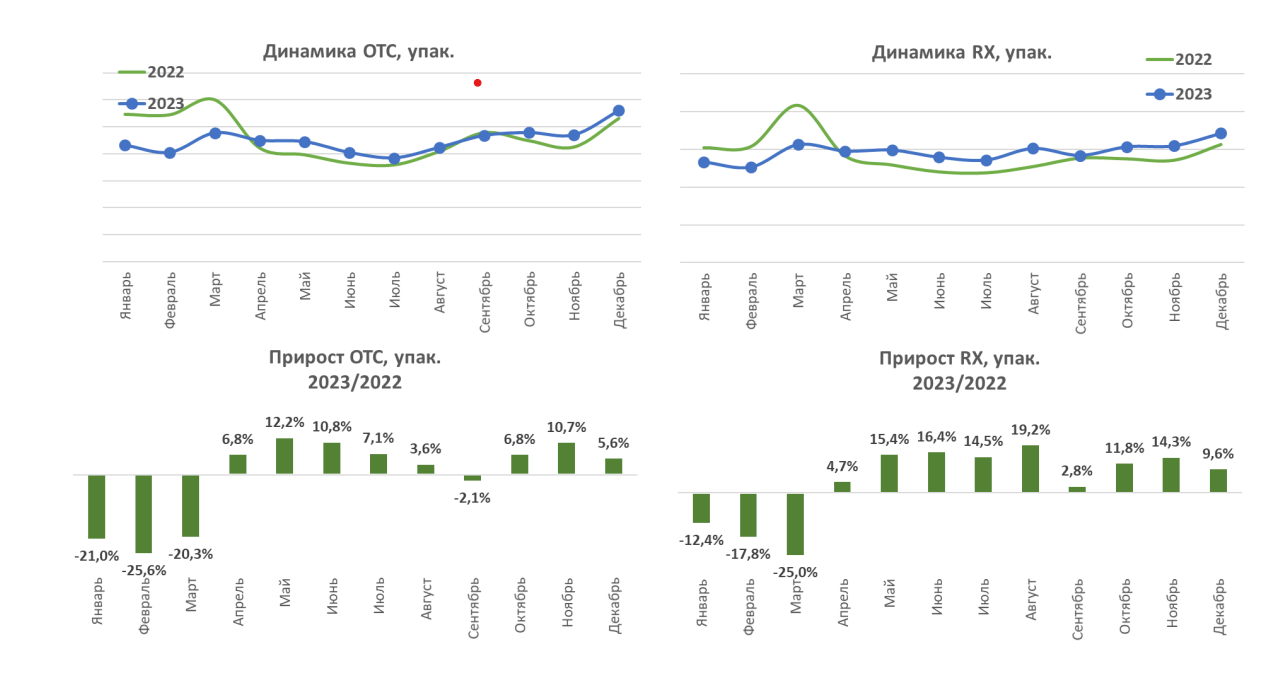 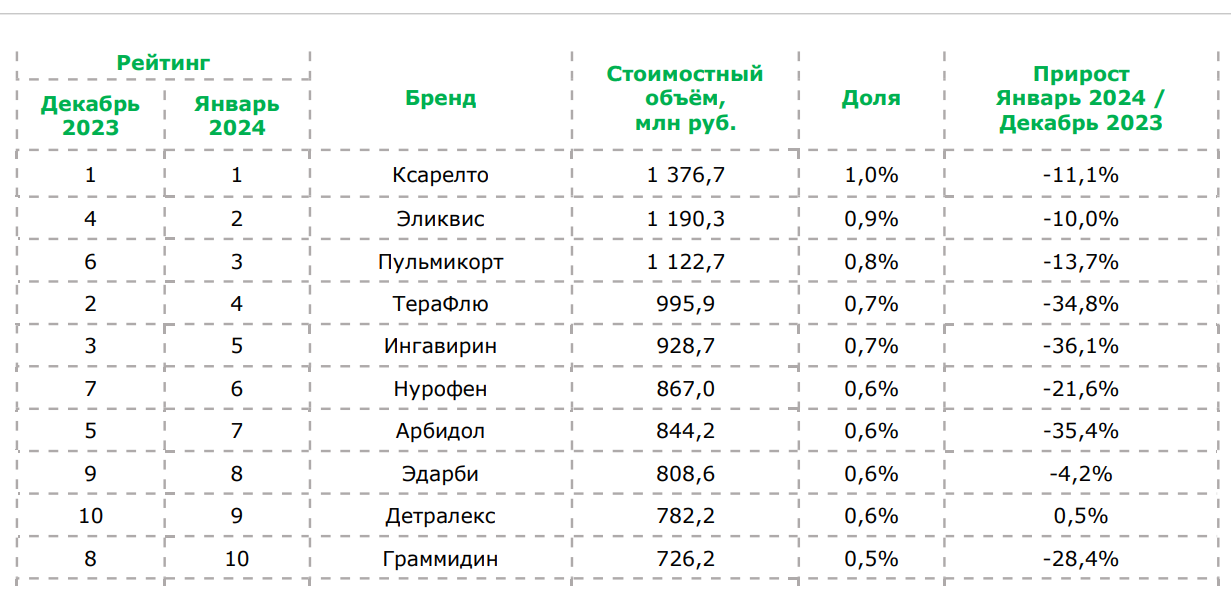 Рост аптек продолжается
Количество аптек растет за счет развитияфедеральных сетей
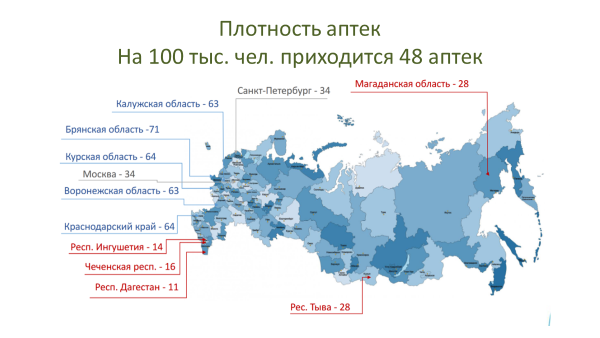 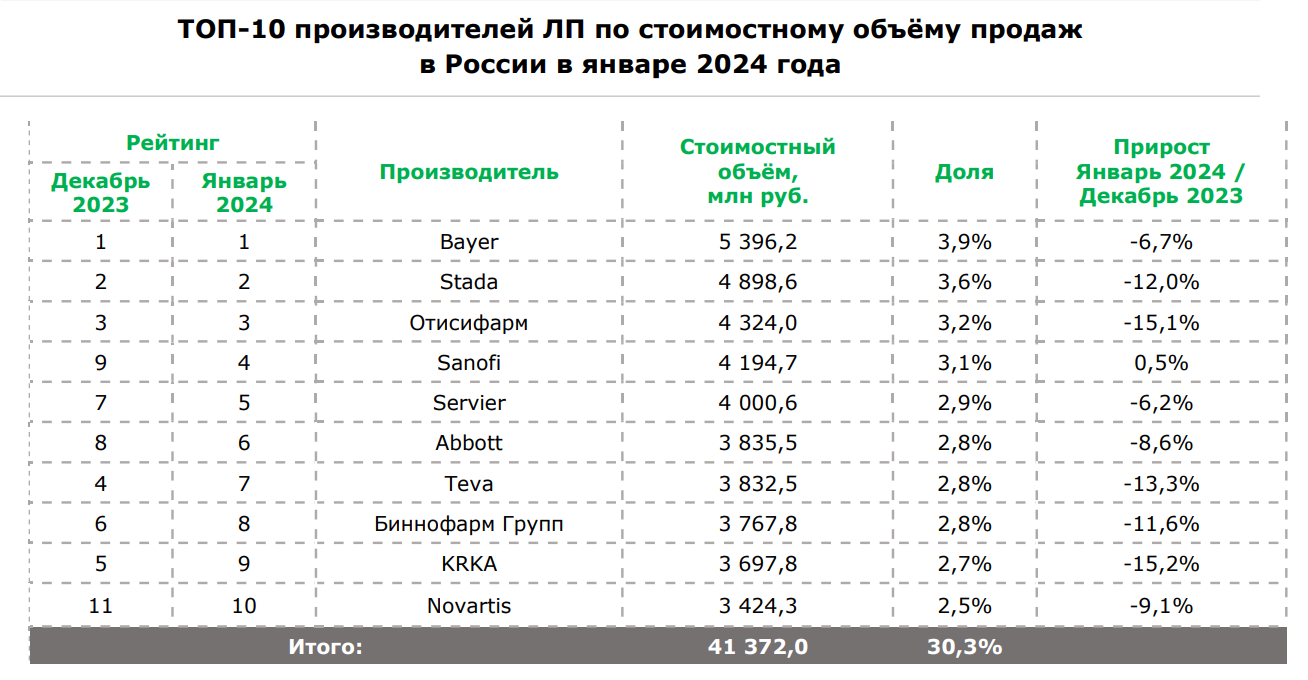 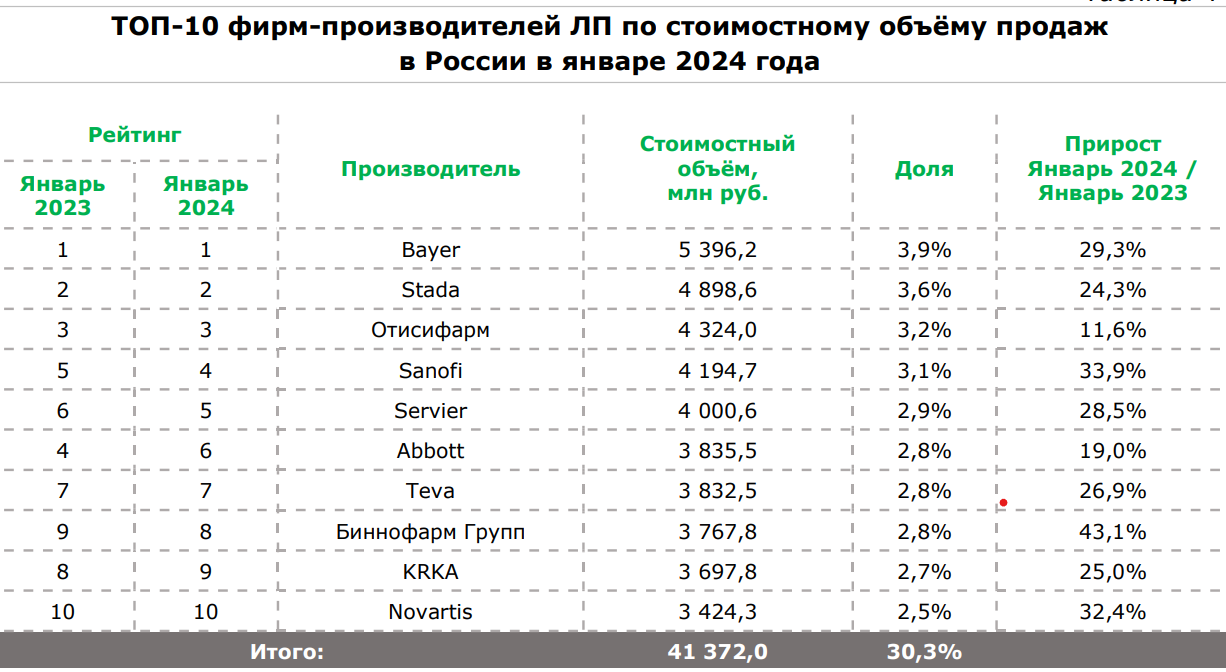 Спасибо за внимание!
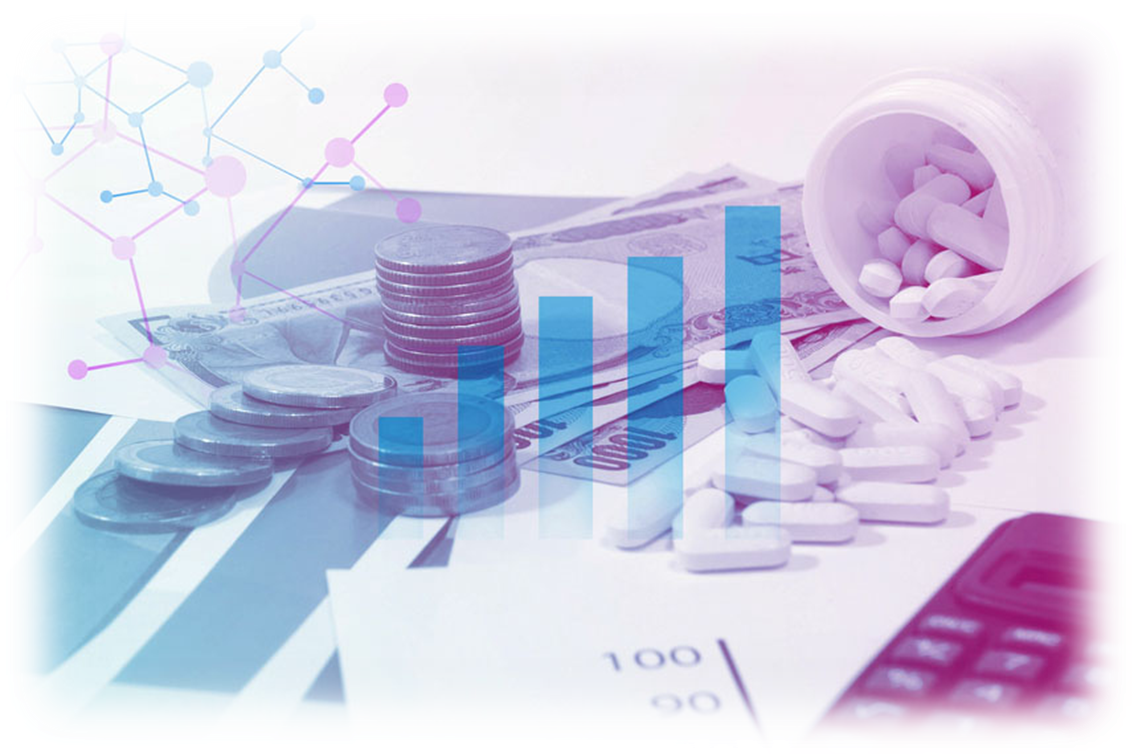